You can remove the Healthwatch logo to add your local logo.
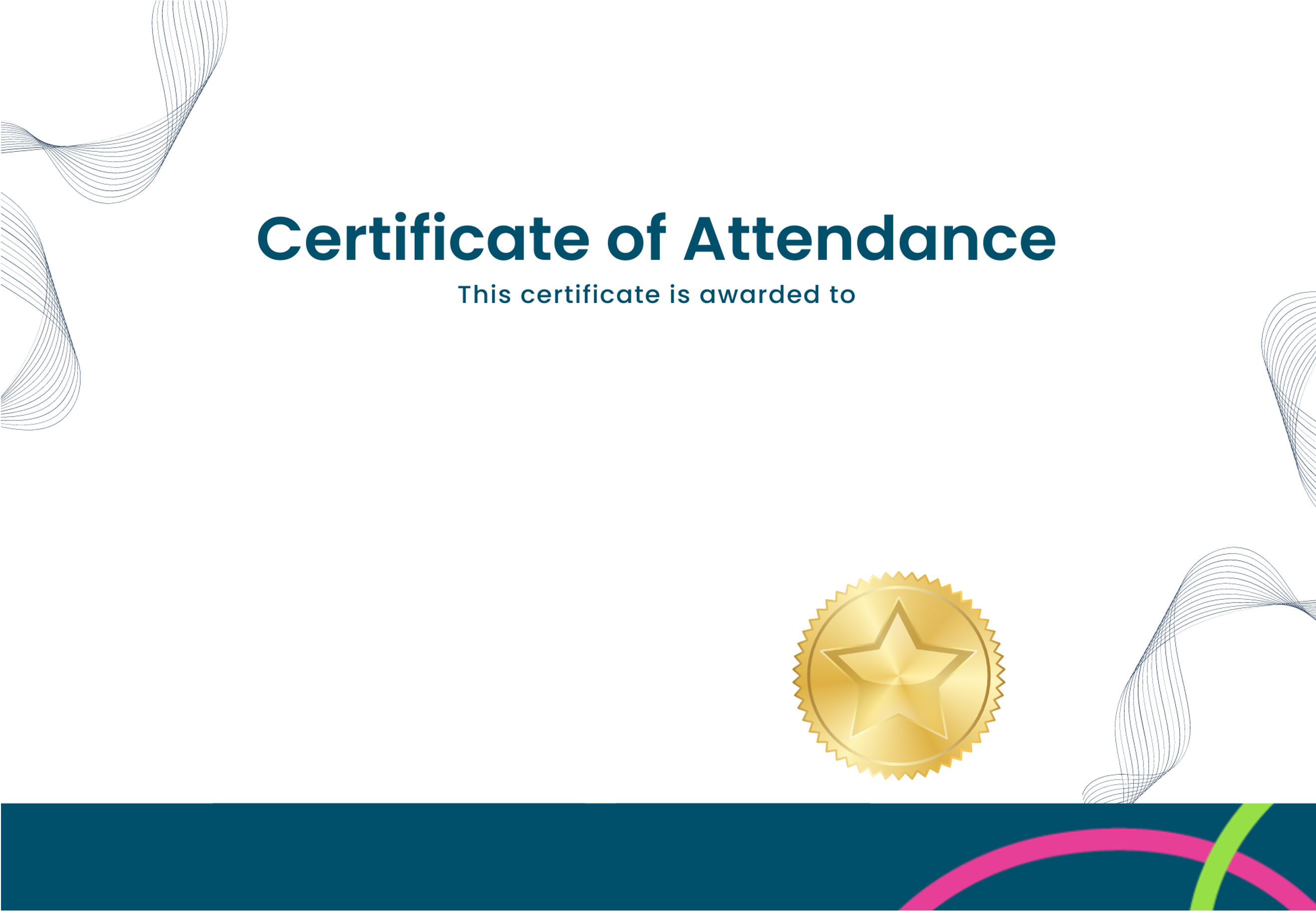 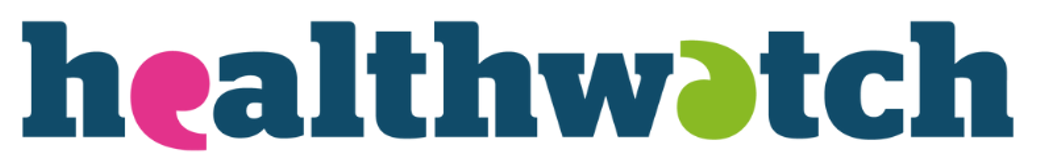 <Insert Volunteer Name>
<Insert training course or award name>
19 March 2024
Insert Signature
INSERT NAME
Insert Position
Signature and name – recommend to use a senior staff member.

Amend the signature to either a digital signature or use the text version but note the first letter of each name is a larger font size.